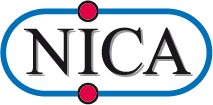 Brief news form the Physics Council meeting
G.Feofilov
MPD/NICA  PWG1 meeting 11/02/2021 
https://indico.jinr.ru/event/1927/
Layout
Discussion on the beam energy and number of events in the first run with Bi+Bi collisons at NICA
Strategy for simulations and physics analysis codes
Conferences
2
Brief news form the Physics Council meeting
Bi+Bi collisions: beam energy and number of events in the first run with Bi+Bi collisons at NICA
Report at the last MPD Physics Seminar 04.02.2021: Grigory Nigmatkulov (MEPhI) 
 “ Energy for the first collisions in MPD at NICA”(See : https://indico.jinr.ru/event/1907/)


From the report by Grigory Nigmatkulov :
 “Only √sNN=9.2 GeV has already been measured at RHIC in the COLLIDER mode in the year 2008 (low statistics)
•Theoretically motivated (peak in trace anomaly) K.A. Bugaev et al. PEPAN 15, 210 (2018)
•STAR took data at √sNN=9.2 GeV in the year 2020 (~160M events)
•In case first heavy-ion collisions at NICA will be at √sNN=9.2 GeV it will:
•Allow to test the collider capabilities
•Be a compelling and timely measurement”

Physics Council discussion:
Bi+Bi collisions: √sNN=9.2 GeV and 7.7 GeV
 <100 mln events at the first  Run with Bi+Bi collisions
Beam energy scan program – after  the first results
3
Brief news form the Physics Council meeting
2) Strategy for simulations and physics analysis codes

The proposal is to continue MC simulations  with the given values
Bi+Bi collisions: √sNN=9.2 GeV and 7.7 GeV
 <100 mln events at the first  Run with Bi+Bi collisions
Beam energy scan program –  more undesratbding from the theoretical point of view is needed

The critical issues for the PWG1:
Centrality classes codes (the first exercise to  be available soon for the collabortion as an example) 
Event-plane determination codes
Finding people?
4
Conferences
SQM2021 online through BNL on the dates originally foreseen, May 17-22, 2021.  
An Indico page for the virtual conference has been setup. 
https://indico.cern.ch/event/985652/
5
BACK-UP SLIDES
.
6
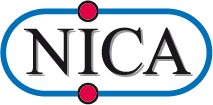 Development of the MPD common software:some proposals to move further.
G.Feofilov
MPD/NICA  Physics Council27/01/2021
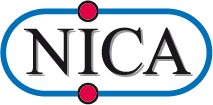 One slide from the report by G.Feofilov, A.Ivashkin:“Tentative plans and tasks  of the MPD/PWG1  for the year 2021https://indico.jinr.ru/event/1840/What we are missing:
Coordination of MC simulations:
MC simulations for various  observables  vs. centrality, (Theoretical predictions are important  for these observables vs. centrality  estimator class)
Physics  requirements and requests for MC production:
  task from various  PWGs MC simulations Analysis
We need to define the experts/representative(s)  of the PWG1 to work on the MC simulations in contact with the JINR  software representatives
Task No1: Centrality class codes should be implemented in the MPDRoot
….as well as as other codes in the future
8
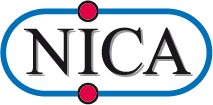 One slide from the report by Eleazar Cuautle:“MexNICA Plans for  2021”https://indico.jinr.ru/event/1840/
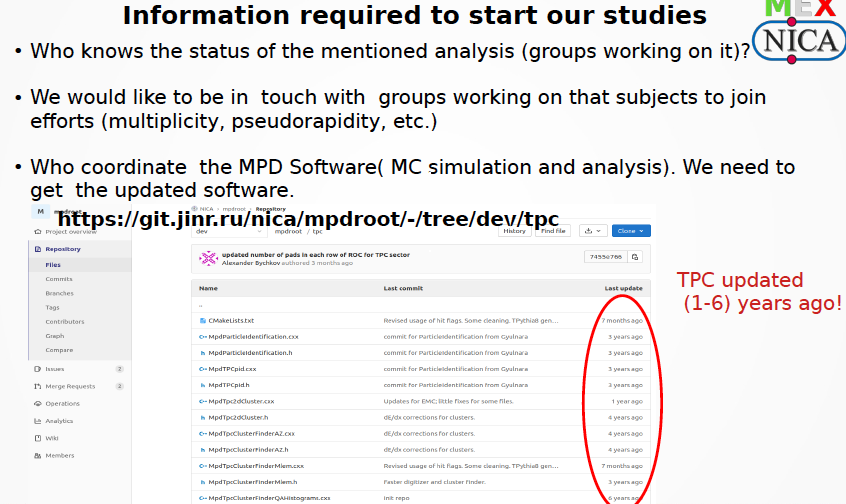 .
.
9
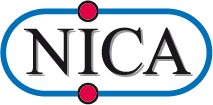 Some proposals to move further:
Coordination of the MC simulations software  by the PWG:
The 1st step: to define the wish-list of participants, for example for the PWG1:
10
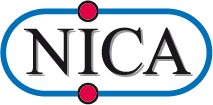 Some proposals to move further:
Coordination of the MC simulations software  by the PWG:
The 2nd step:  to define Codes,  location, responsibility
11